Grafų metrinės charakteristikos
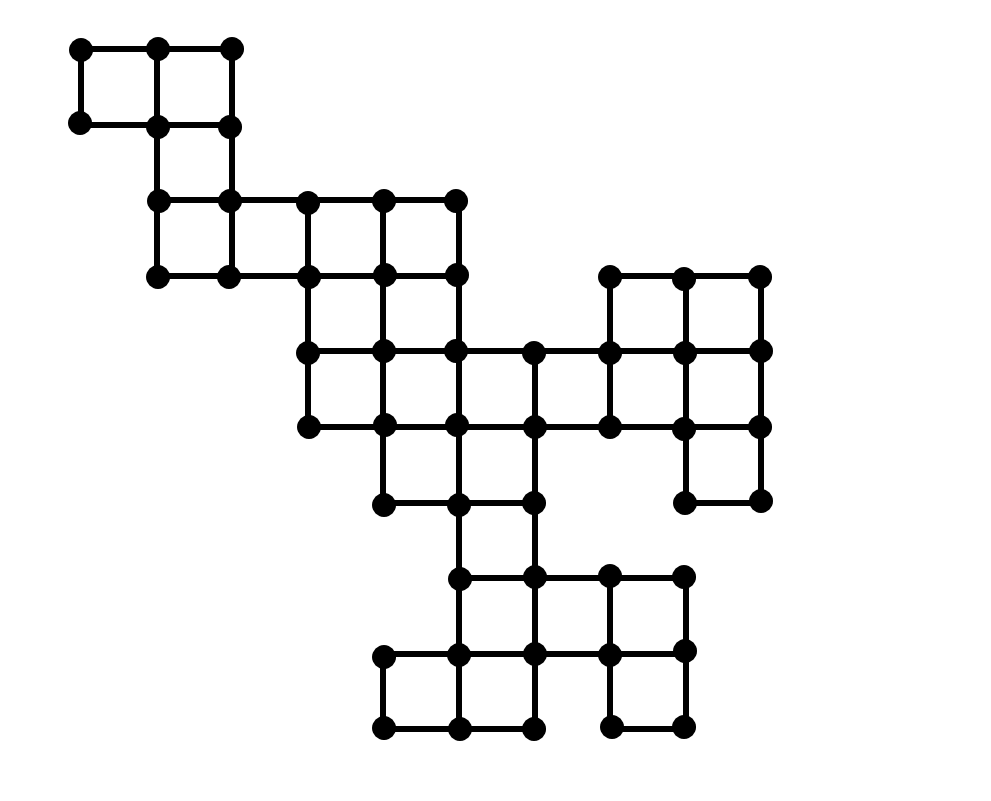 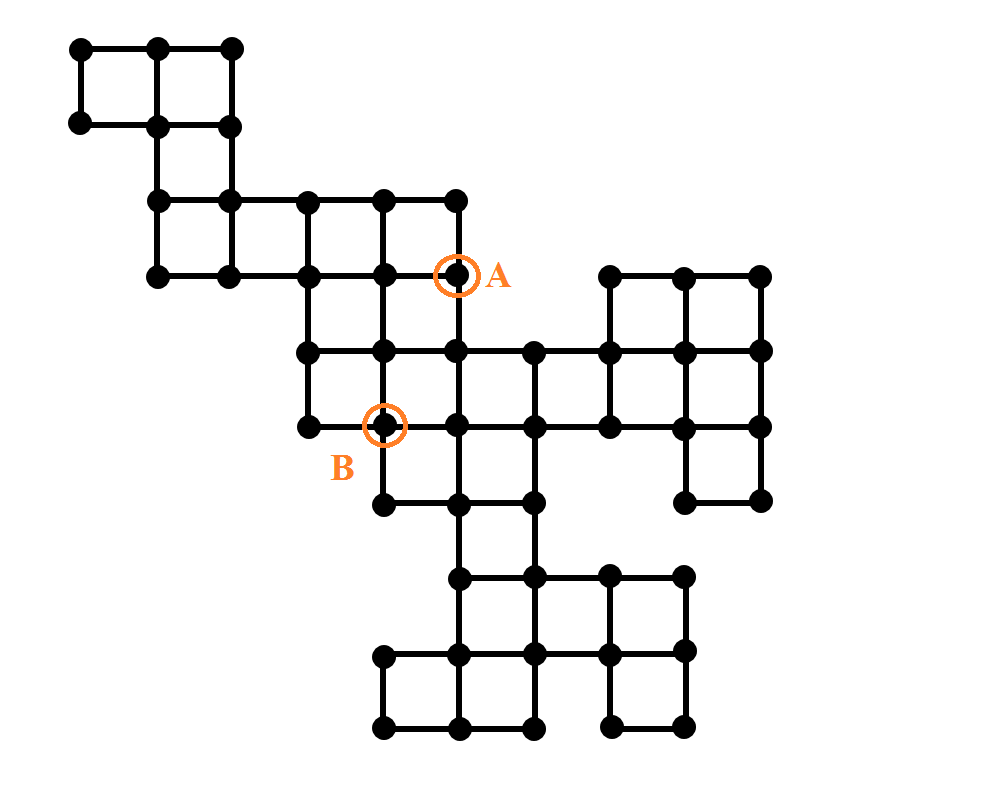 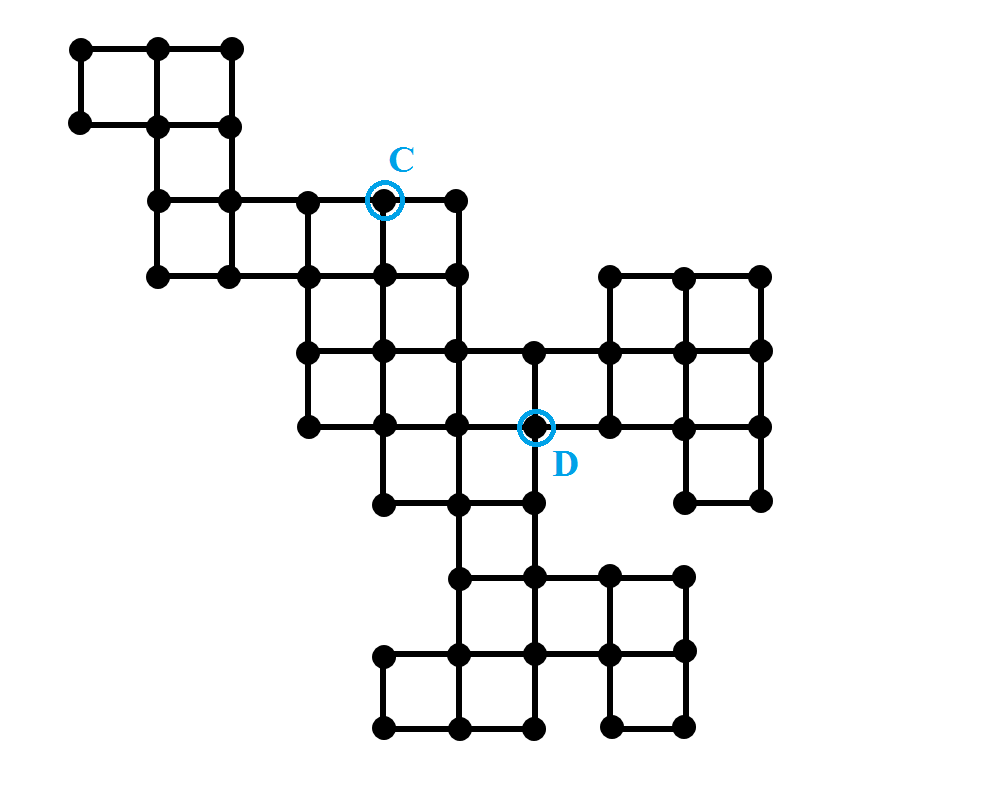 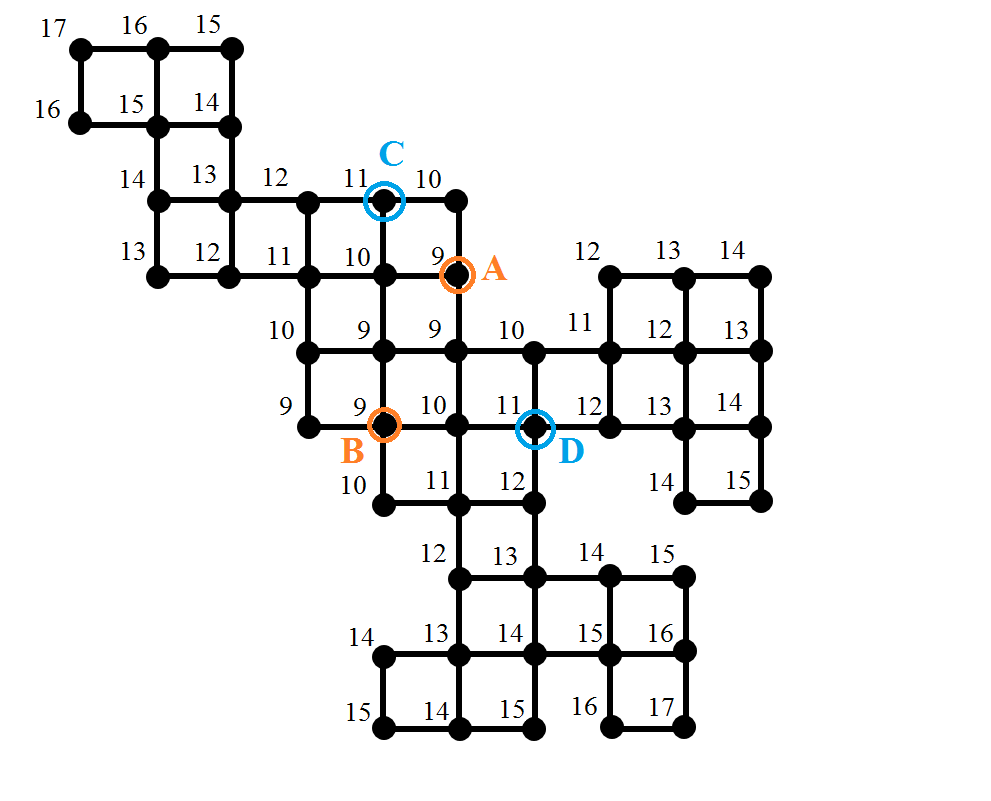 Metrinės charakteristikos
Kelio ilgiu vadinamas įeinančių į jį briaunų skaičius.
Atstumu tarp grafo viršūnių vadinamas trumpiausio jas jungiančio kelio ilgis.
c
b
Šiuo atveju: iš viršūnės e į viršūnę c galima keliauti įvairiai:
e, f, a, d, b, c; kelio ilgis lygus 5;
e, f, a, b, d, a, c; kelio ilgis lygus 6;
e, f, a, b, c; kelio ilgis lygus 4;
e, f, a, c; kelio ilgis lygus 3.
Taigi, atstumas nuo viršūnės e iki viršūnės c lygus 3.
a
d
e
f
Metrinės charakteristikos
Pastaba: nesvarbu, kokį kelią rinksimės važiuojant iš Vilniaus į Kauną: ar autostradą, ar per Trakus, ar per Šiaulius. Atstumas tarp miestų nuo to nepasikeis. Skirsis tik nuvažiuotų kilometrų skaičius (kelio ilgis).
c
b
a
d
e
f
Metrinės charakteristikos
Kelio ilgiu vadinamas įeinančių į jį briaunų skaičius.
Atstumu tarp grafo viršūnių vadinamas trumpiausio jas jungiančio kelio ilgis.
c
b
a
d
e
f
Kaip sudaryti atstumų matricą?
3
4
2
5
1
6
T
1. Sudarome gretimumo matricą T
Kaip sudaryti atstumų matricą?
3
4
2
5
1
6
T
2. Perkeliame vienetus iš gretimumo matricos į atstumų matricą
Kaip sudaryti atstumų matricą?
3
4
2
5
1
6
T
2. Perkeliame vienetus iš gretimumo matricos į atstumų matricą
Kaip sudaryti atstumų matricą?
3
4
2
5
1
6
T
3. Prisiminkime, kad paprastasis grafas yra simetrinis antirefleksyvus sąryšis. Pakeliame matricą T kvadratu (skaičiuojame kompoziciją)
Kaip sudaryti atstumų matricą?
3
4
2
5
1
6
T
4. Visi naujai atsiradę nenuliniai elementai rodo, kad atstumas tarp viršūnių nedidesnis už 2. Perkeliame juos
Kaip sudaryti atstumų matricą?
3
4
2
5
1
6
T
4. Visi naujai atsiradę nenuliniai elementai rodo, kad atstumas tarp viršūnių nedidesnis už 2. Perkeliame juos
Kaip sudaryti atstumų matricą?
3
4
2
5
1
6
T
Kaip sudaryti atstumų matricą?
3
4
2
5
1
6
T
6. Visi naujai atsiradę nenuliniai elementai rodo, kad atstumas tarp viršūnių nedidesnis už 3. Perkeliame juos
Kaip sudaryti atstumų matricą?
3
4
2
5
1
6
T
6. Visi naujai atsiradę nenuliniai elementai rodo, kad atstumas tarp viršūnių nedidesnis už 3. Perkeliame juos
Muro (Moore) paieška į plotį (1959)
Duota: Grafas G=(V, E), viršūnės s ir t, visų briaunų ilgiai lygūs 1.
Algoritmas randa trumpiausią kelią iš viršūnės s  į viršūnę t. 

Pažymime viršūnę s nuliu 
Imame i=0
Randame visas nesužymėtas viršūnes, gretimas viršūnei su žyme i
Pažymime jas i+1
Muro (Moore) paieška į plotį (1959)
5. Jei pasiekėme viršūnę t, tai turime trumpiausią kelią ir galime jį užrašyti (jei reikia). Kitu atveju  i= i+1 ir einame į 3 žingsnį
6. Jei tęsime, kol bus sužymėtos visos viršūnės, rasime atstumus nuo viršūnės s  iki visų likusių.
Rasime atstumą tarp viršūnių e ir c
2
2
Pažymime viršūnę e nuliu.
	i = 0
2.    Yra dvi viršūnės, gretimos viršūnei e: tai a  ir f. Jos dar nesužymėtos, taigi suteikiame joms po 1
1
2
1
0
c
b
3.   Viršūnės c dar nepasiekėme, taigi tęsiame. Viršūnei a yra gretimos b  ir d. Pažymime jas 2.
a
d
Viršūnei f yra gretima c, pažymime ją 2.
4.    Pasiekėme viršūnę c, ji turi indeksą 2, taigi atstumas lygus 2.
e
f
Kaip matome, šiuo atveju kitus atstumus irgi gavome
Rasime atstumus nuo viršūnės a iki kitų, taigi algoritmą tęsime, kol bus nesužymėtų viršūnių
3
2
3
1
Pažymime viršūnę a nuliu.
	i = 0
1
2.    Yra trys viršūnės, gretimos viršūnei a: tai b, e  ir d. Jos dar nesužymėtos, taigi suteikiame joms po 1
0
4
2
h
1
g
3.   Visų viršūnių dar nesužymėjome, taigi tęsiame. Viršūnei d yra gretima c. Pažymime ją 2.
4. Visų viršūnių dar nesužymėjome, taigi tęsiame.  Vienintelė iš indeksą 2 turinčių viršūnių kaimynes turi tik f. Tai h ir g. Pažymime jas 3.
i
c
d
Iš nesužymėtų viršūnei b yra gretima f, pažymime ją 2.
5. Visų viršūnių dar nesužymėjome, taigi tikriname viršūnes su indeksu 3. Tik g turi kaimynę i. Pažymime ją 4.
b
a
f
Iš nesužymėtų viršūnei e gretimų nėra.
e
Visos viršūnės sužymėtos.
Metrinės charakteristikos
c
b
Grafo grandinė vadinama skermenine,  jei jos ilgis lygus grafo skersmeniui ir nėra trumpesnio jos galus jungiančio kelio.
a
d
e
f
Metrinės charakteristikos
Rasime pavaizduoto grafo metrines charakteristikas. Pildome atstumų lentelę
ekscentricitetas
centras
c
b
a
d
Skersmuo = 3
centras
e
f
Spindulys = 2
Pavaizduokime grafą
Sudarykime atstumų matricą
centras
centras
c
b
centras
centras
centras
a
d
centras
e
f
Skersmuo = 2
Spindulys = 2
Raskime skersmenines grandines. Tam turime apskaičiuoti grafo skersmenį. Sudarykime atstumų lentelę
c
b
Skersmuo = 4
a
d
Skerseninė grandinė turi būti ilgio 4. Raskime matricoje ketvertus
e
f
Raskime skersmenines grandines. Tam turime apskaičiuoti grafo skersmenį. Sudarykime atstumų lentelę
c
b
Skersmuo = 4
a
d
Skerseninė grandinė turi būti ilgio 4. Raskime matricoje ketvertus
e
f
Skersmeninė grandinė turi jungti (trumpiausiu būdu)
a ir c
a ir f